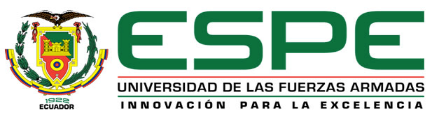 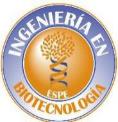 UNIVERSIDAD DE LAS FUERZAS ARMADAS – ESPE
DEPARTAMENTO DE CIENCIAS DE LA VIDA Y DE LA AGRICULTURA
CARRERA DE INGENIERÍA EN BIOTECNOLOGÍA

TRABAJO DE TITULACIÓN, PREVIO A LA OBTENCIÓN DEL TÍTULO DE INGENIERA EN BIOTECNOLOGÍA

“Germinación in vitro de semillas de seis especies de la familia Asteraceae obtenidas del Parque Nacional Cayambe Coca”

Elaborado por: Pazmiño Araujo, Gabriela Alejandra
Directora: Segovia Salcedo, María Claudia PhD.
Sangolquí, 2021
CONTENIDO
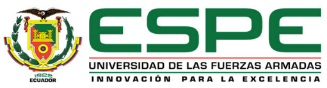 INTRODUCCIÓN
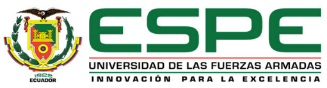 INTRODUCCIÓN
Los Páramos, ecosistemas menospreciados y amenazados
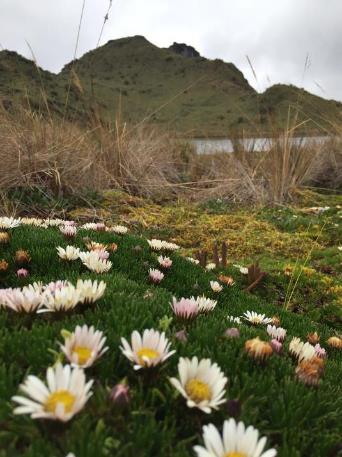 Venezuela, Ecuador, Colombia y Perú
ECOSISTEMAS DE ALTA MONTAÑA
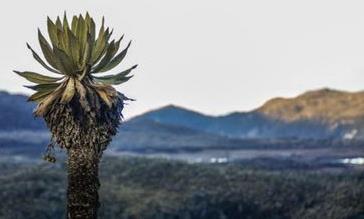 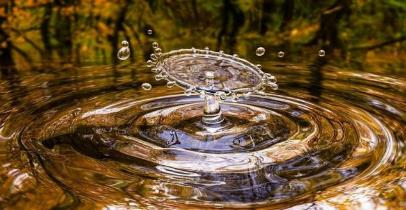 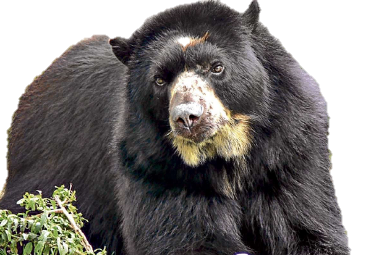 Proveen del 70% de agua al país
Hotspot de biodiversidad
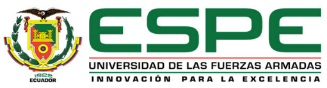 (Posada, 2014; Chuncho, 2019; Correa et al., 2017; Hofstede et al., 2002; Valencia et al., 2020)
INTRODUCCIÓN
Generalidades de la familia Asteraceae
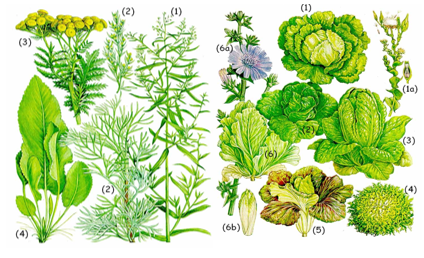 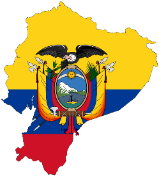 Compuestas
Cosmopolita
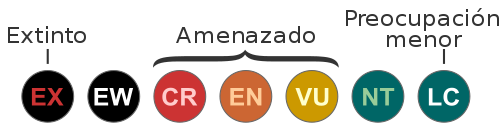 Diversidad biológica
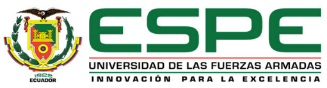 (Rivero, 2020; León et al.)
INTRODUCCIÓN
Asteraceae, una familia vegetal representativa de los páramos
FORMA DE VIDA
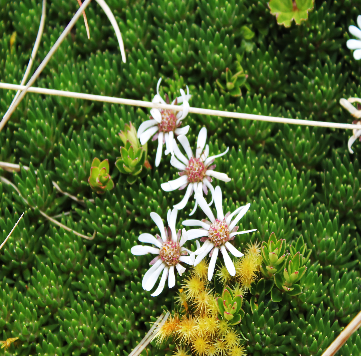 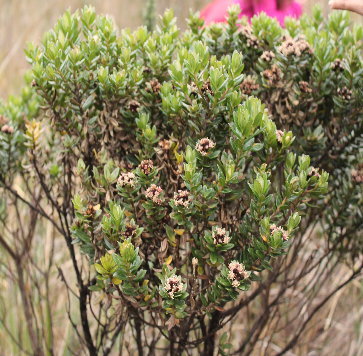 Hierbas
Arbustos
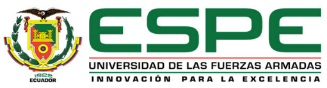 (Mena et al., 2001)
INTRODUCCIÓN
Área de estudio
PARQUE NACIONAL CAYAMBE COCA
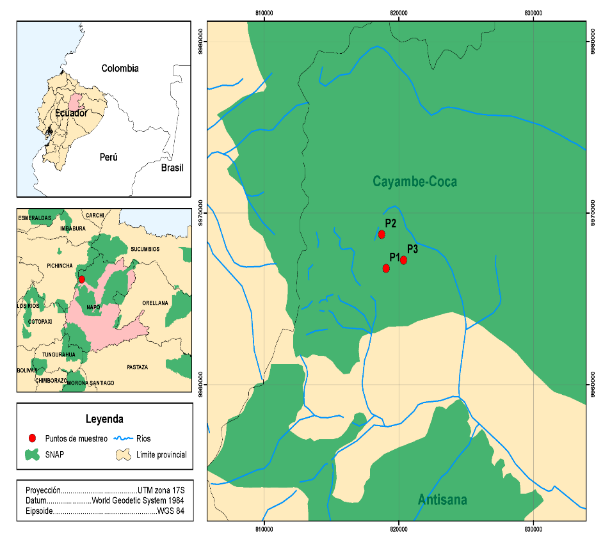 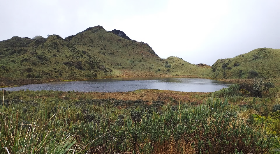 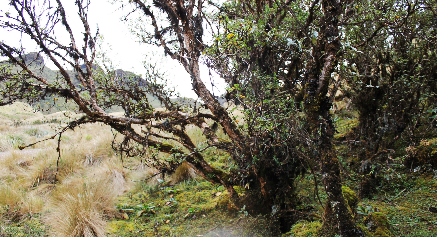 P1: Bosque
P2: Laguna
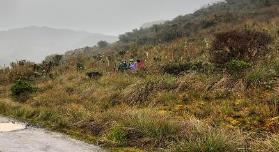 P3: Ladera
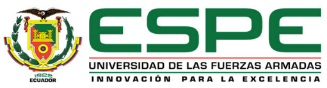 (MAE, 2020)
INTRODUCCIÓN
Especies de la familia Asteraceae dentro del estudio
Género Monticalia
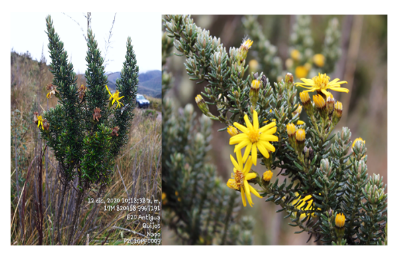 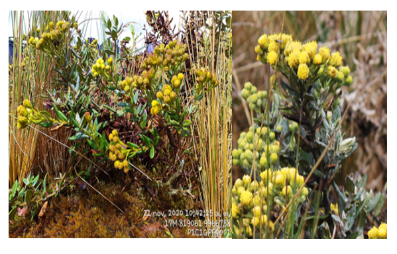 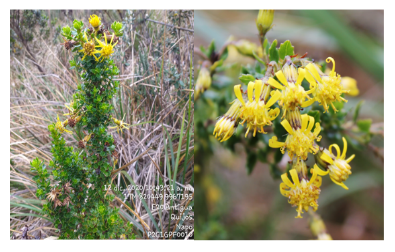 Monticalia peruviana (Pers.) C. Jeffrey
Monticalia andicola (Turcz.) C. Jeffrey
Monticalia arbutifolia (Kunth.) C. Jeffrey
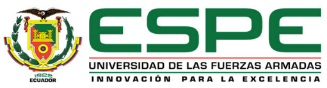 (Romoleroux et al., 2016; Calisto, 2019)
INTRODUCCIÓN
Especies de la familia Asteraceae dentro del estudio
Género Diplostephium
Género Gynoxys
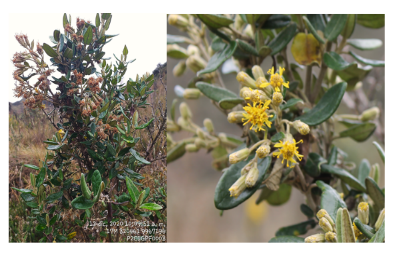 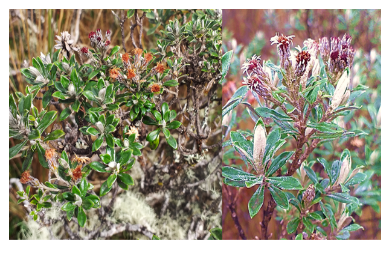 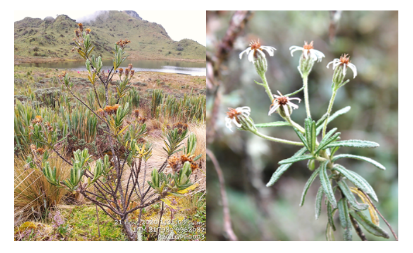 Gynoxys parvifolia Cuatrec.
Diplostephium rhomboidale Cuatrec.
Diplostephium rupestre (Kunth) Wedd.
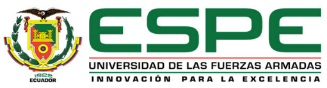 (Romoleroux et al., 2016; Pedraza et al., 2004)
INTRODUCCIÓN
Técnicas ex situ de conservación de especies vegetales
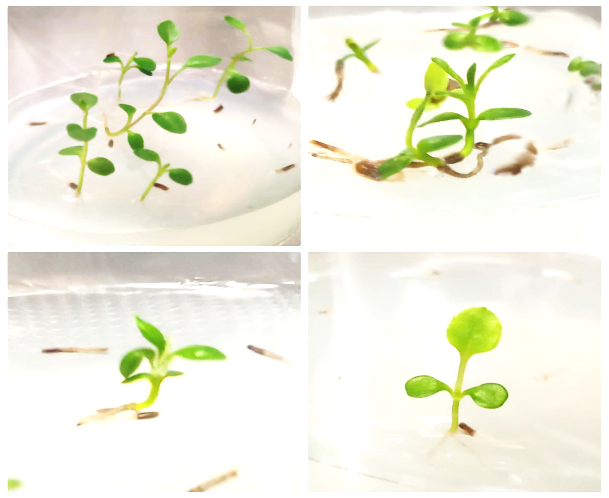 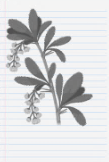 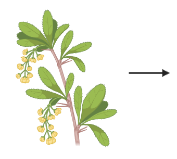 Familia: Asteraceae
Especie: Gynoxys parvifolia
Bancos de semillas
Germinación in vitro
Herbarios
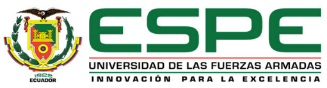 (Condón & Rossi, 2018; Fernández, 2015; Castillo, 2014)
OBJETIVOS
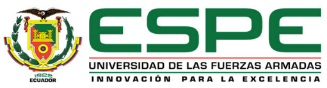 OBJETIVOS
Objetivo General
Germinar in vitro semillas de seis especies de la familia Asteraceae obtenidas del Parque Nacional Cayambe Coca.
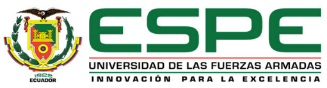 OBJETIVOS
Objetivos Específicos
Realizar la recolección de semillas de cada especie seleccionada del Parque Nacional Cayambe Coca en la cantidad y estado adecuado para la obtención de resultados favorables en el laboratorio.

Obtener resultados de la morfología de las semillas de las especies recolectadas por medio de su pesaje, estado, dimensionamiento y número de semillas por flor.

Realizar pruebas con tetrazolio para la obtención de datos que permitan determinar la viabilidad de las semillas de cada especie estudiada.

Determinar la influencia del cultivo in vitro en la tasa de germinación de las semillas de las especies que se busca estudiar.
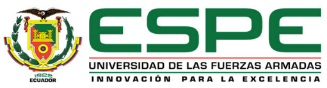 HIPÓTESIS
Las semillas de las seis especies de la familia Asteraceae a las que se les realizó el tratamiento de germinación in vitro con fitorreguladores tendrán un porcentaje de germinación significativamente mayor en comparación a las de control.
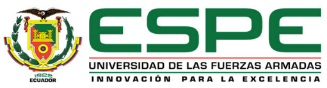 METODOLOGÍA
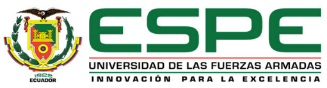 Recolección y tratamiento preliminar del material vegetal
METODOLOGÍA
Registro
Obtención del material vegetal
Recolección
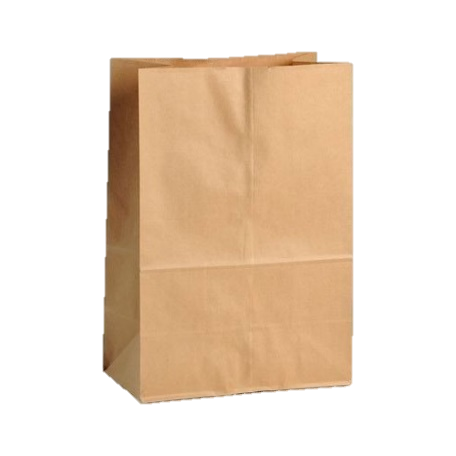 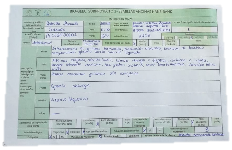 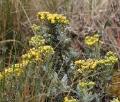 P1C1GPS001
Descripción
Almacenaje
Extracción
Secado
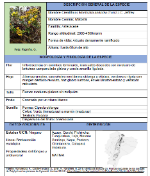 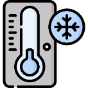 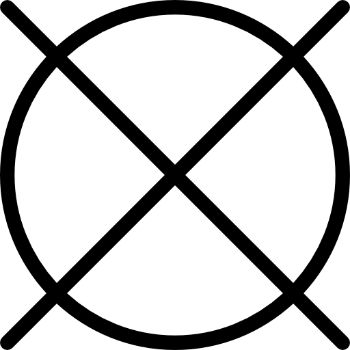 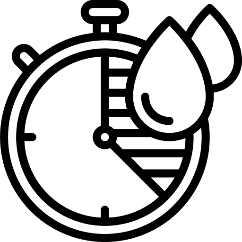 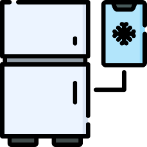 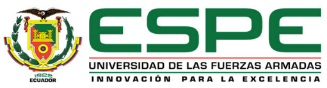 (Masini et al., 2015)
METODOLOGÍA
Descripción morfológica de las semillas
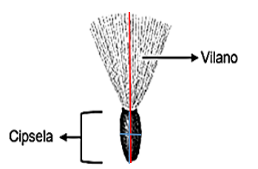 n=10
n=50
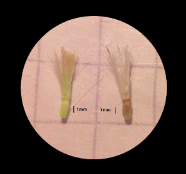 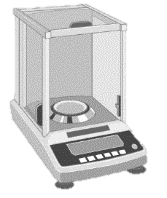 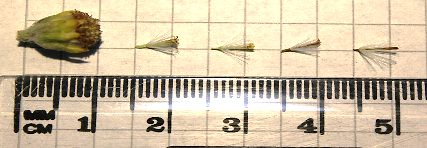 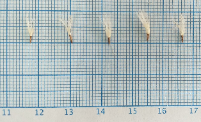 n=100
n=100
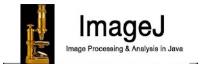 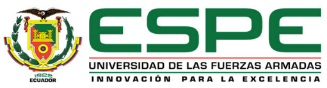 (Masini et al., 2015)
METODOLOGÍA
Prueba de viabilidad de las semillas
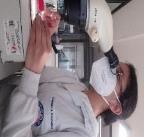 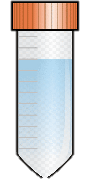 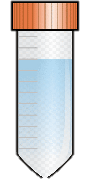 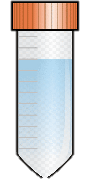 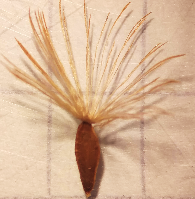 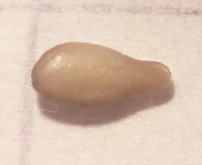 n=100
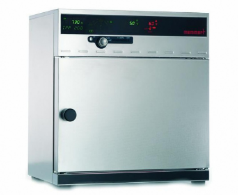 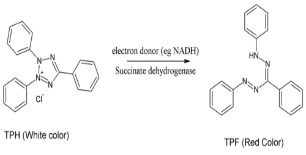 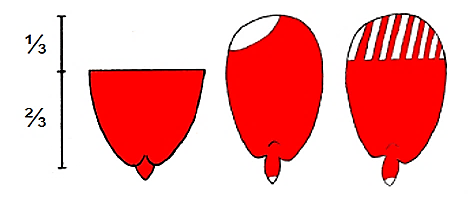 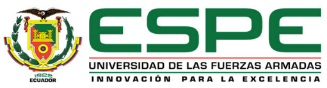 (Internacional Seed Testing Association, 2016)
METODOLOGÍA
Ensayo de germinación: Desinfección de las semillas
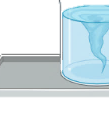 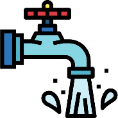 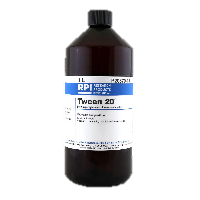 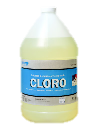 1
4
Lavado agua corriente
Agitación en NaClO
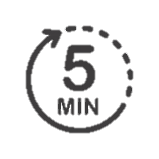 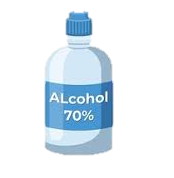 2
Lavado alcohol
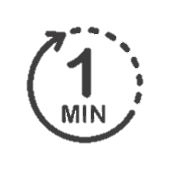 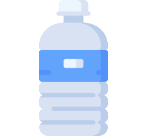 3
Enjuague agua destilada
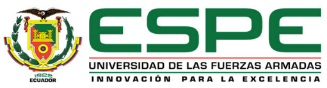 (Pérez & Castañeda, 2017)
METODOLOGÍA
Ensayo de germinación: Desinfección de las semillas
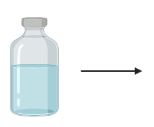 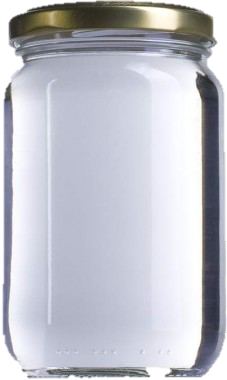 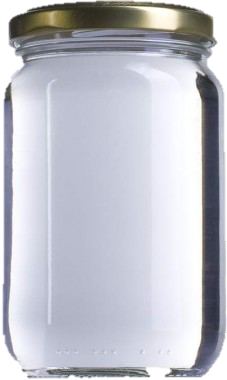 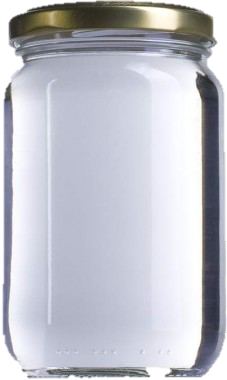 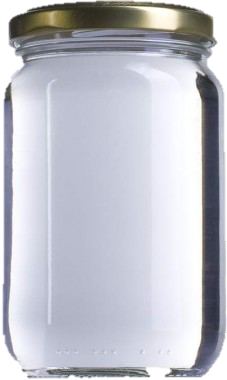 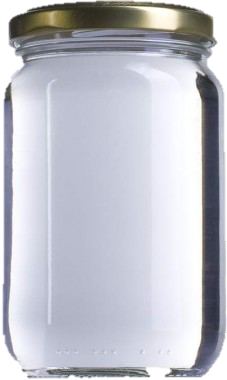 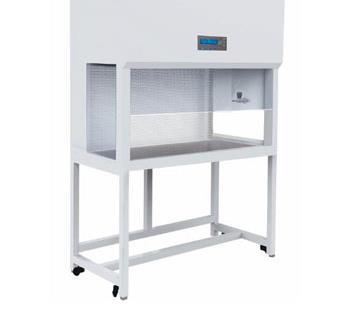 5
Lavados agua estéril
Siembra en MS ½
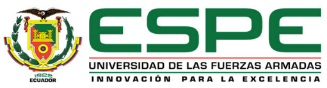 (Laguna et al., 2019)
METODOLOGÍA
Ensayo de germinación: Cultivo in vitro
n= 120
Por tratamiento: 4 repeticiones de 10 semillas
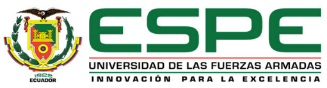 (Pérez & Castañeda, 2017)
METODOLOGÍA
Ensayo de germinación: Cultivo in vitro
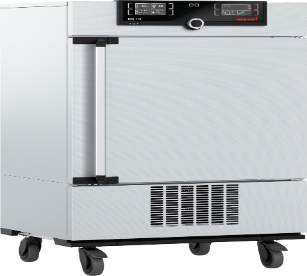 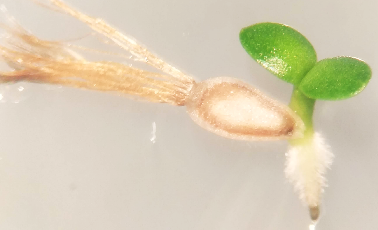 Condiciones:
16 horas de luz/8 horas de oscuridad.
T=20°C.
Humedad relativa 60-70%.
Toma de datos:
Tiempo inicio de la germinación.
Semillas germinadas 3 veces por semana.
Semillas germinadas luego de 1 mes.
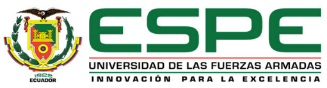 (Pérez & Castañeda, 2017)
METODOLOGÍA
Análisis estadístico
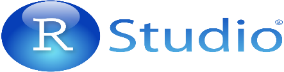 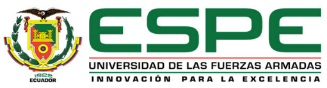 (Negrin & Zalba, 2008; González & Orozco, 2017)
RESULTADOS Y DISCUSIÓN
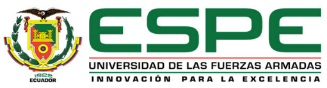 RESULTADOS Y DISCUSIÓN
Descripción morfológica de las semillas: Número de semillas por flor
Resistencia a la desecación (deshidratación)
Ortodoxas
Recalcitrantes
M. arbutifolia
G. parvifolia
D. rhomboidale
M. andicola
M. peruviana
D. rupestre
Recolección de la muestra
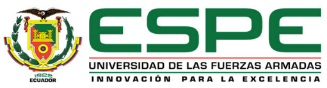 (J. Romero & Pérez, 2016; Magnitskiy & Plaza, 2007; Del Amo et al., 2009)
RESULTADOS Y DISCUSIÓN
Descripción morfológica de las semillas: Estado de madurez
Género Monticalia
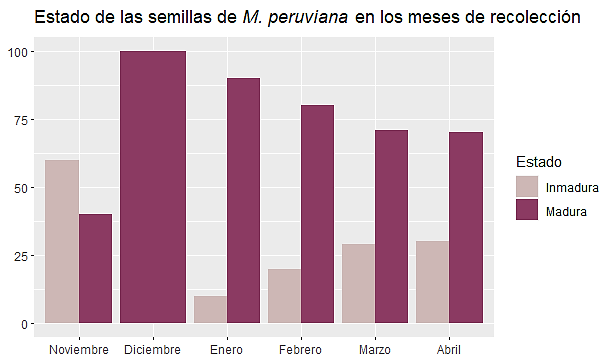 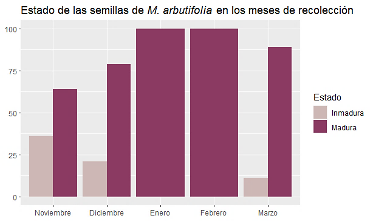 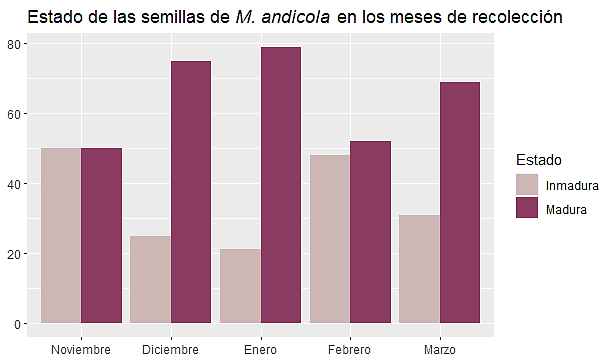 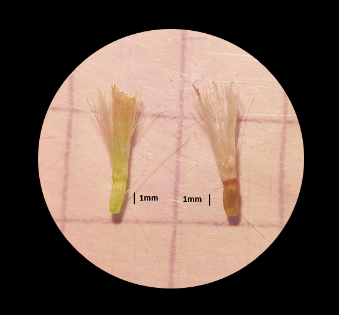 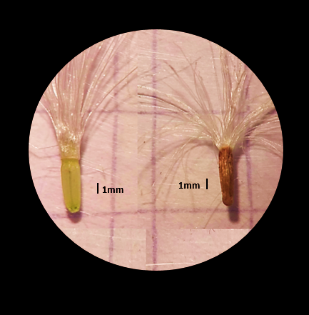 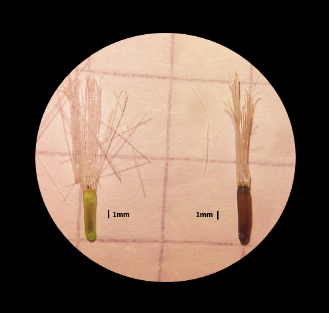 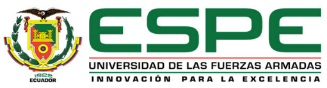 (Calderón, 2019)
RESULTADOS Y DISCUSIÓN
Descripción morfológica de las semillas: Estado de madurez
Género Diplostephium
Género Gynoxys
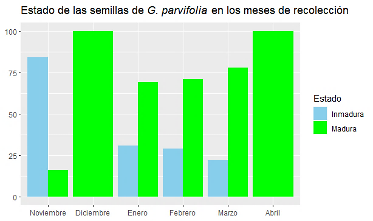 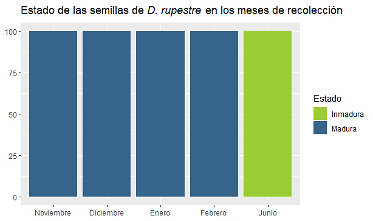 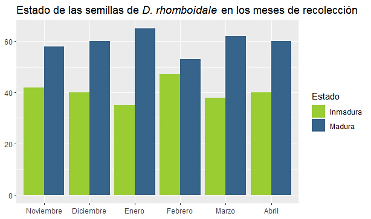 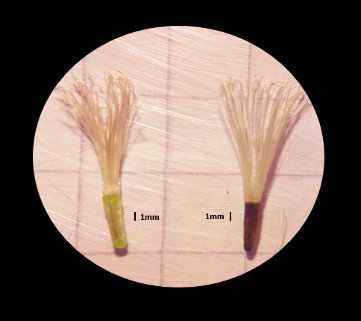 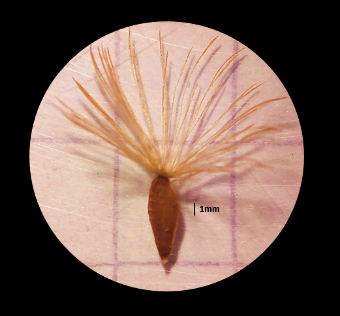 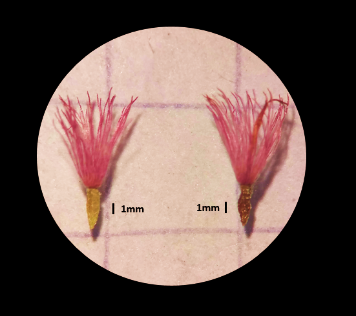 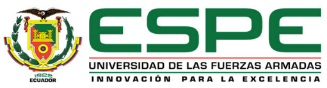 (Calderón, 2019)
RESULTADOS Y DISCUSIÓN
Descripción morfológica de las semillas: Estado de madurez
Estado fenológico de las especies en los meses de recolección
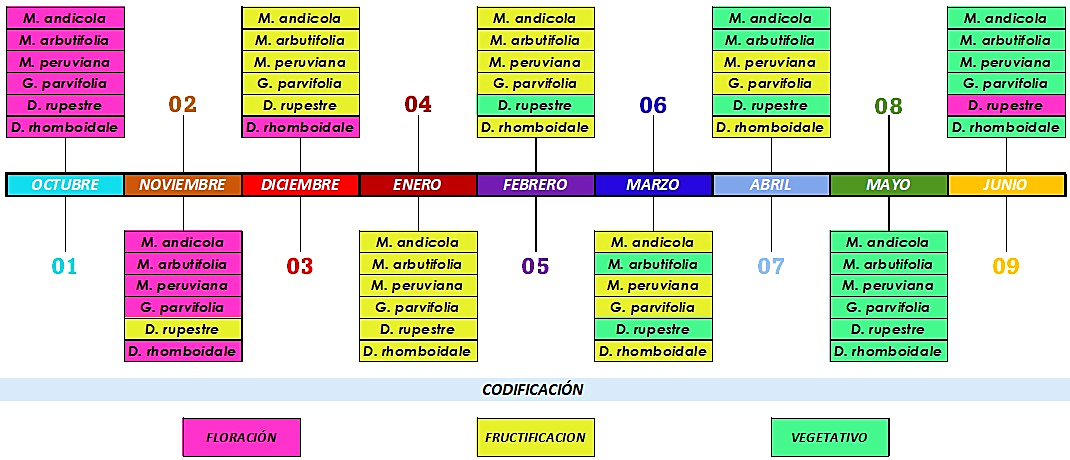 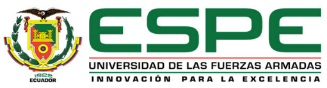 (Cabrera et al., 2019)
RESULTADOS Y DISCUSIÓN
Descripción morfológica de las semillas: Peso
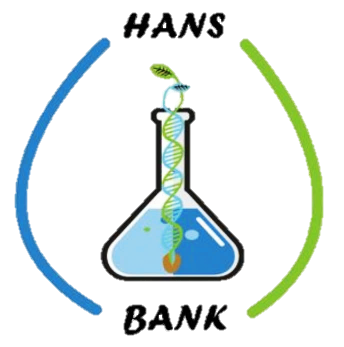 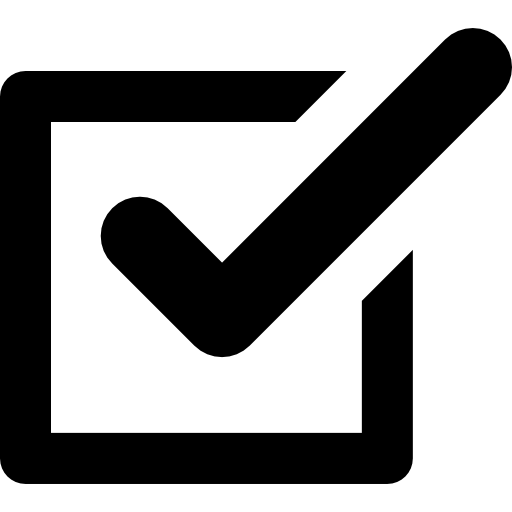 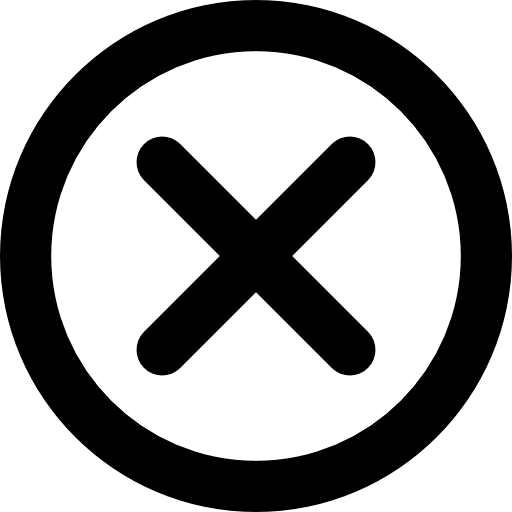 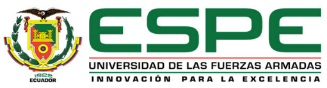 (Vargas et al., 2014)
RESULTADOS Y DISCUSIÓN
Descripción morfológica de las semillas: Dimensionamiento
Transporte y almacenamiento
Espacio físico
Pequeños, fríos y secos
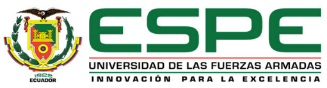 (A. Romero et al., 2016)
RESULTADOS Y DISCUSIÓN
Prueba de viabilidad de las semillas
Género Monticalia
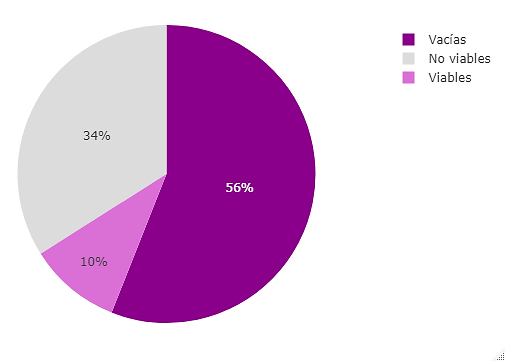 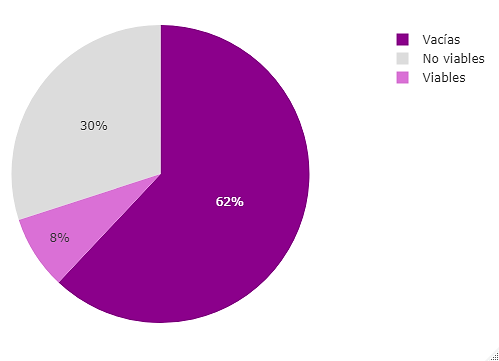 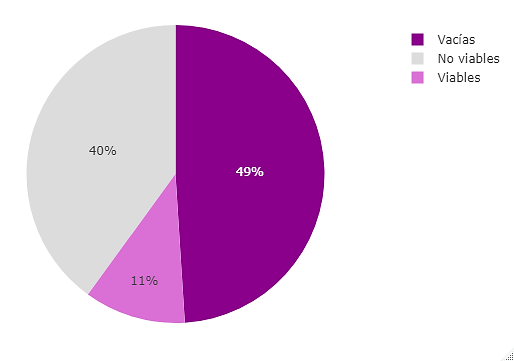 M. arbutifolia
M. andicola
M. peruviana
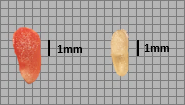 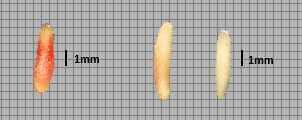 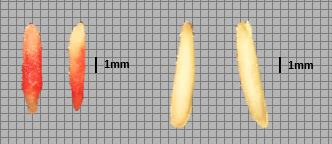 Viabilidad reportada en bibliografía: 5 -16%.
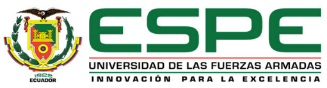 (Vargas et al., 2014)
RESULTADOS Y DISCUSIÓN
Prueba de viabilidad de las semillas
Género Diplostephium
Género Gynoxys
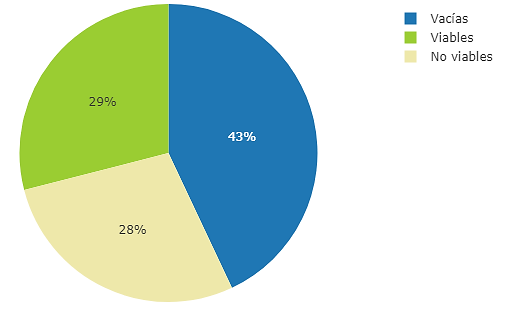 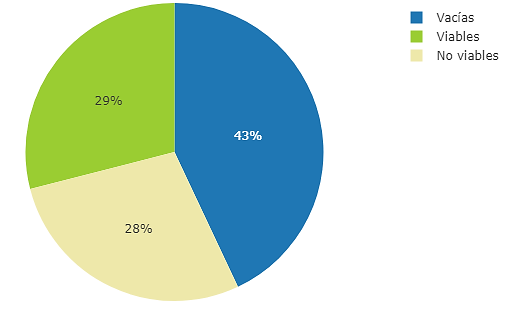 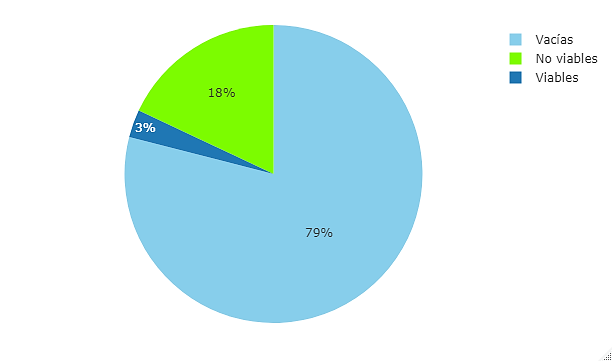 G. parvifolia
D. rhomboidale
D. rupestre
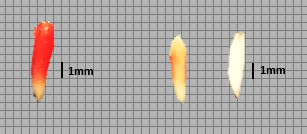 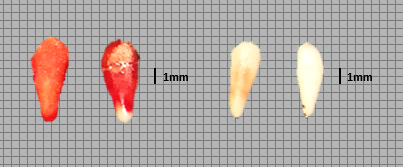 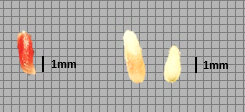 Viabilidad reportada en bibliografía: 10 - 25%.
Viabilidad reportada en bibliografía: 0 - 28%.
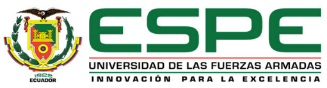 (Cueva, 2016; Castañeda et al., 2007)
RESULTADOS Y DISCUSIÓN
Prueba de germinación: Desinfección de las semillas
Valores promedio de semillas contaminadas por cada tratamiento de desinfección
Nota. Notación Duncan, valores con letras diferentes denotan que los tratamientos difieren entre ellos con un p˂0.05.
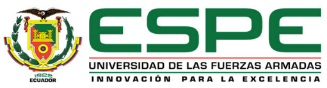 (Pérez & Castañeda, 2017)
RESULTADOS Y DISCUSIÓN
Prueba de germinación: Cultivo in vitro de las semillas
Valores promedio de semillas germinadas por cada tratamiento
Nota. Notación Duncan, valores con letras diferentes denotan que los tratamientos difieren entre ellos con un p˂0.05.
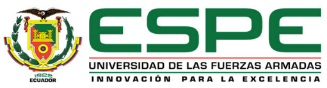 (Pérez & Castañeda, 2017)
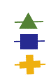 TG1
TG2
TG3
RESULTADOS Y DISCUSIÓN
Prueba de germinación: Cultivo in vitro de las semillas
Monticalia andicola
7.5%
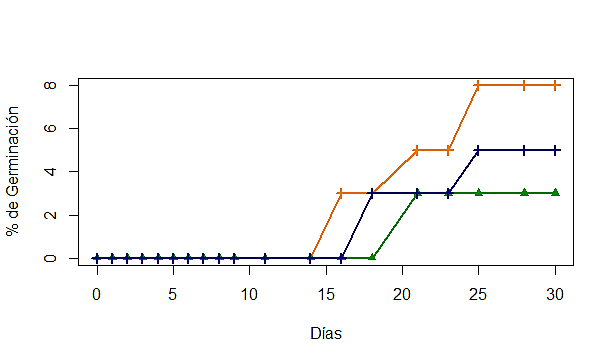 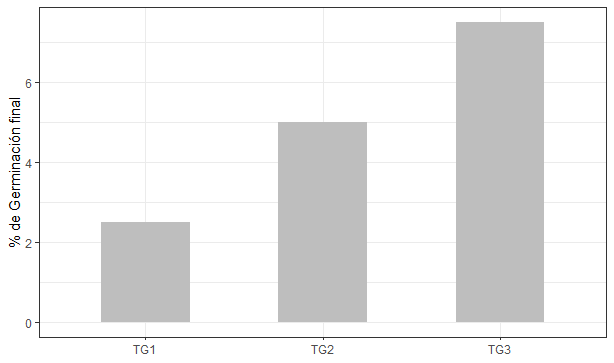 25 días
Días
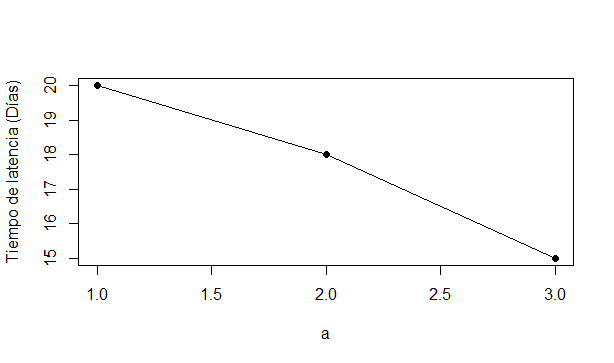 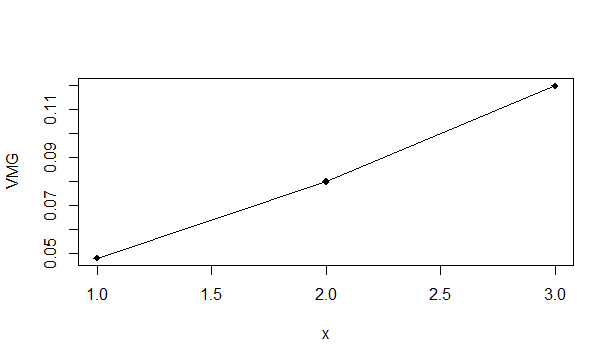 0.12
15 días
TG3
TG1
TG2
TG2
TG1
TG3
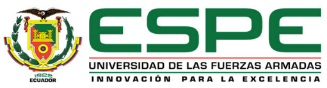 (Pérez & Castañeda, 2017)
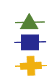 TG1
TG2
TG3
RESULTADOS Y DISCUSIÓN
Prueba de germinación: Cultivo in vitro de las semillas
Monticalia peruviana
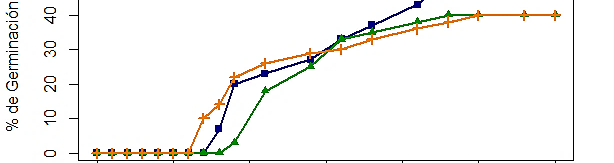 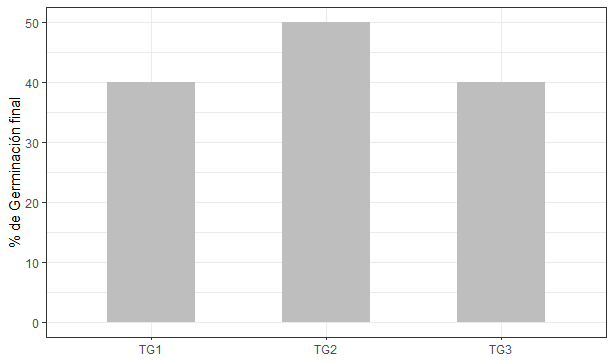 23 días
Días
50%
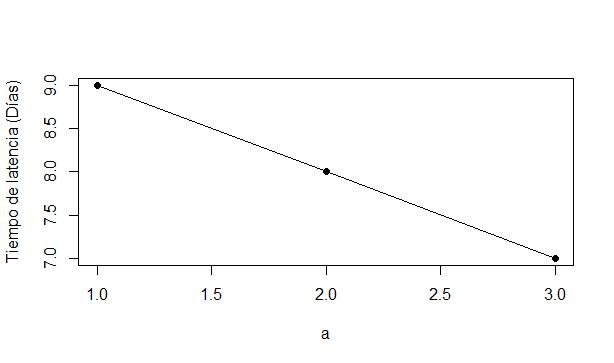 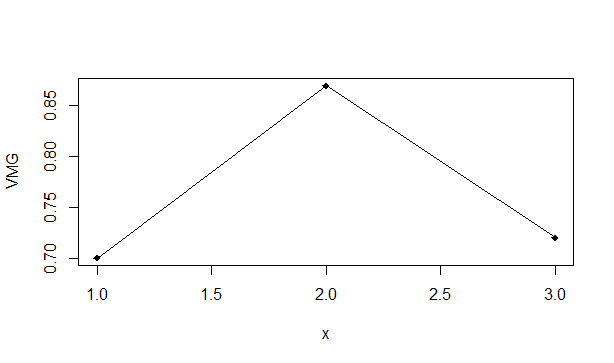 0.87
8 días
TG1
TG2
TG3
TG2
TG3
TG1
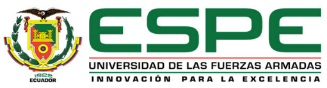 (Pérez & Castañeda, 2017)
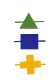 TG1
TG2
TG3
RESULTADOS Y DISCUSIÓN
Prueba de germinación: Cultivo in vitro de las semillas
Diplostephium rupestre
95%
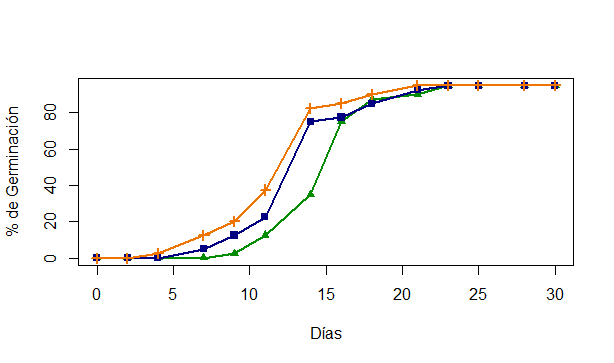 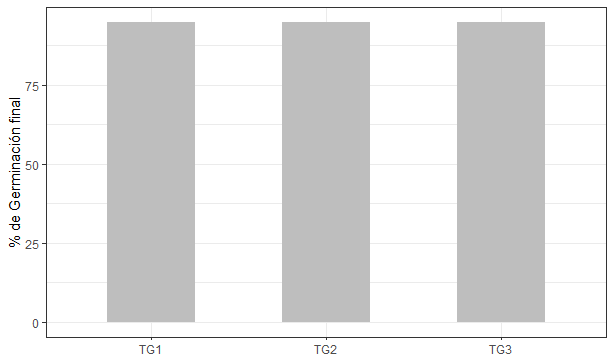 21 días
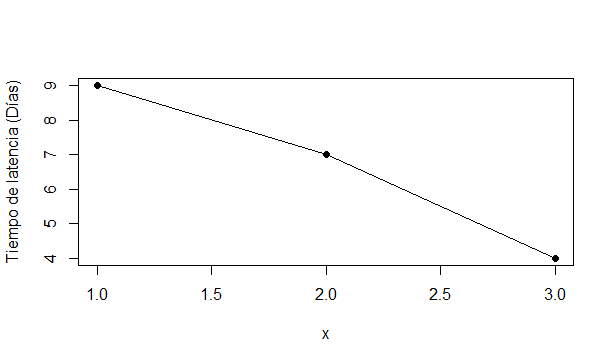 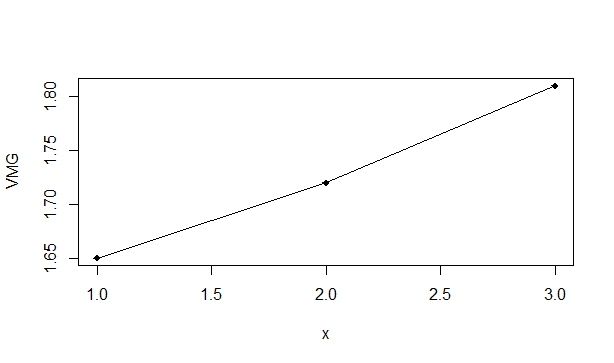 1.81
TG3
TG1
TG2
TG2
TG1
4 días
TG3
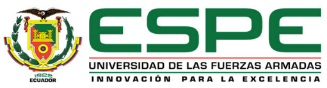 (Pérez & Castañeda, 2017)
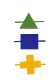 TG1
TG2
TG3
RESULTADOS Y DISCUSIÓN
Prueba de germinación: Cultivo in vitro de las semillas
Diplostephium rhomboidale
85%
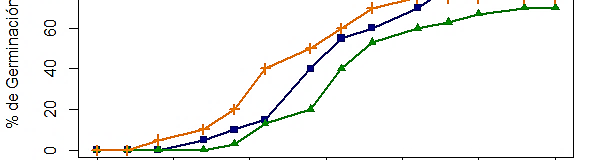 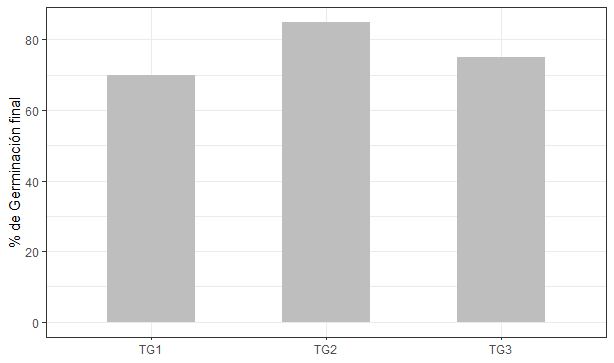 28 días
Días
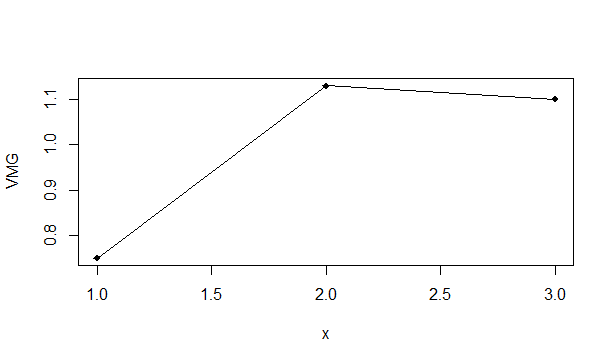 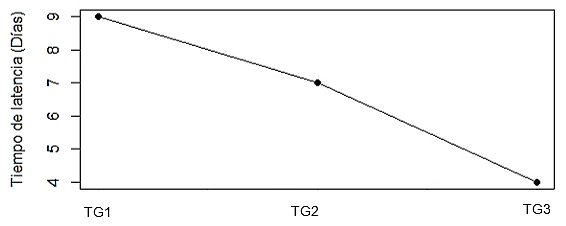 1.13
7 días
TG1
TG2
TG3
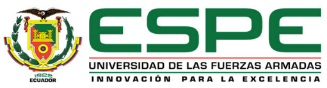 (Pérez & Castañeda, 2017)
RESULTADOS Y DISCUSIÓN
Prueba de germinación: Cultivo in vitro de las semillas
Monticalia peruviana
Monticalia andicola
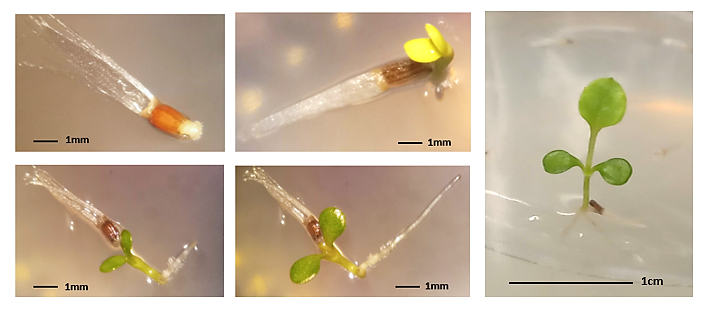 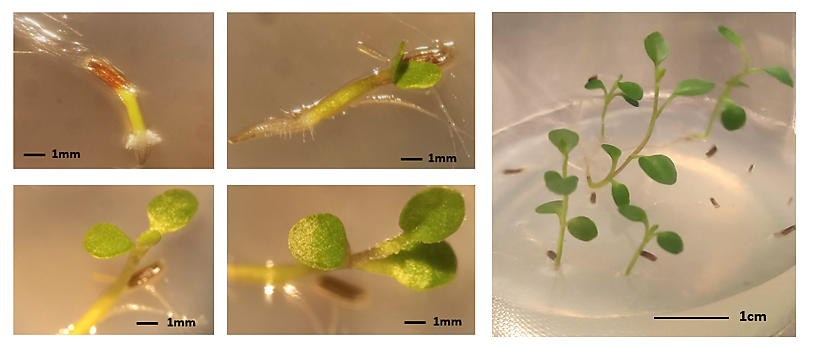 Diplostephium rupestre
Diplostephium rhomboidale
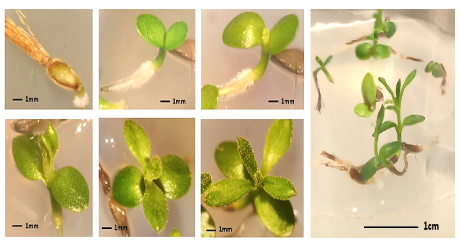 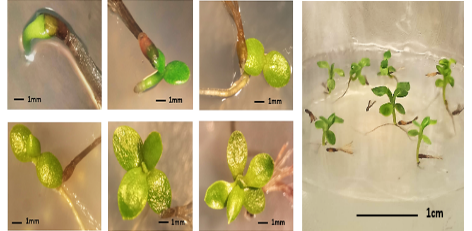 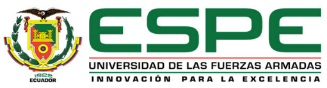 (Castillo, 2014)
CONCLUSIONES
Los estudios en especies estratégicas como las de la familia Asteraceae son prioridad, para proteger el páramo que se encuentra amenazado por el cambio climático.

Los datos morfológicos son relevantes para comprender la ecología y biología de las especies, además son la línea base que permite determinar las estrategias optimas de conservación ex situ y germinación de las mismas.

Las especies de páramo poseen una gran cantidad de semillas vacías y no viables, lo cual influye directamente en su capacidad germinativa y dificulta su almacenamiento.

Las semillas de especies de ecosistemas alto andinos al ser recolectadas en condiciones naturales poseen problemas de fitosanidad, por lo que su desinfección para introducirlas en el laboratorio es necesaria.
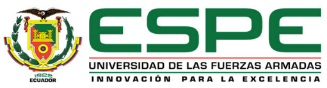 CONCLUSIONES
El uso de hipoclorito de sodio como principal agente desinfectante de las semillas provee beneficios como agente escarificante, aumentando el porcentaje de germinación si se lo usa en concentraciones y tiempos que no dañen los explantes.

La concentración óptima para la desinfección de semillas del género Monticalia es 6% y para los géneros Diplostephium y Gynoxys es de 5.5% por 5 minutos.

El ácido giberélico no influyó significativamente en el porcentaje de germinación de las semillas en las especies de estudio, pero si en la ruptura de la latencia y en la velocidad de germinación en una concentración de 1mg/L para M. andicola y D. rupestre y de 0.5mg/L para M. peruviana y D. rhomboidale.
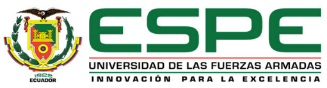 RECOMENDACIONES
La recolección de semillas de especies de la familia Asteraceae es recomendable realizarla en fundas de papel para absorber la humedad hasta su llegada al laboratorio.

Es importante realizar un proceso de secado de las semillas previo a su almacenamiento para evitar que estas se pudran por la proliferación de hongos.

Para el establecimiento del banco de semillas y para completar los rasgos morfológicos es recomendable realizar una evaluación del porcentaje de humedad en cada especie.

Para las especies G. parvifolia y M. arbutifolia se deberían realizar estudios germinativos en varios estados de inmadurez, para determinar en qué momento las semillas pierden su viabilidad y establecer un método útil para su conservación.
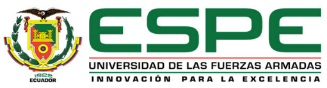 RECOMENDACIONES
Es recomendable utilizar los datos de peso, forma y estado de las semillas para determinar cuáles son candidatas a ser conservadas en el banco para las especies M. andicola, M. peruviana, D. rupestre y D. rhomboidale.

Para M. andicola, M. peruviana, D. rupestre y D. rhomboidale se puede utilizar las plantas muestreadas en el presente estudio como plantas madres para la conservación de sus semillas en el banco.

Este es uno de los primeros estudios realizados en estas especies, por lo que es necesario realizar investigaciones en más especies y en diferentes puntos del país para tener un contraste de información que ayude a futuros planes de conservación.
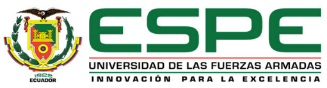 AGRADECIMIENTOS
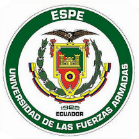 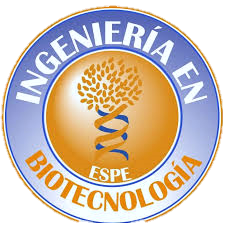 Ing. Marianela Mariño
M.Sc. Andrea Ortega
María Claudia, Segovia Salcedo, PhD
Mónica Jadán Guerrero, PhD
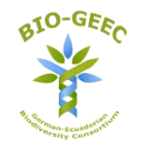 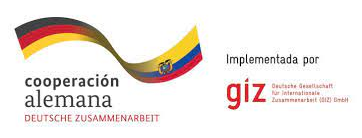 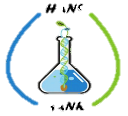 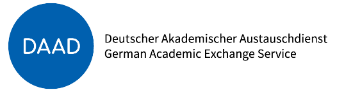 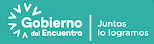 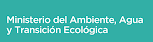 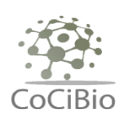 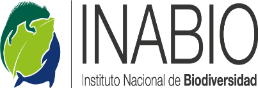 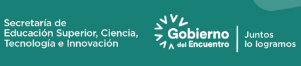 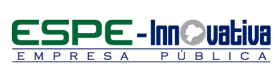 Familia y amigos
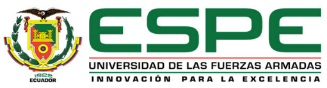 Gracias por su atención
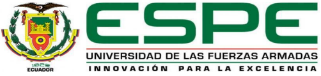